VÝVOJOVÉ FÁZE LATINSKÉHO PÍSMA
I. Stará římská písma (latinské písmo ve starověku)
II. Raně středověká latinská písma („národní písma“)
III. Karolínská minuskula
IV. Gotická a novogotická písma
V. Humanistické písmo
Romanogotika
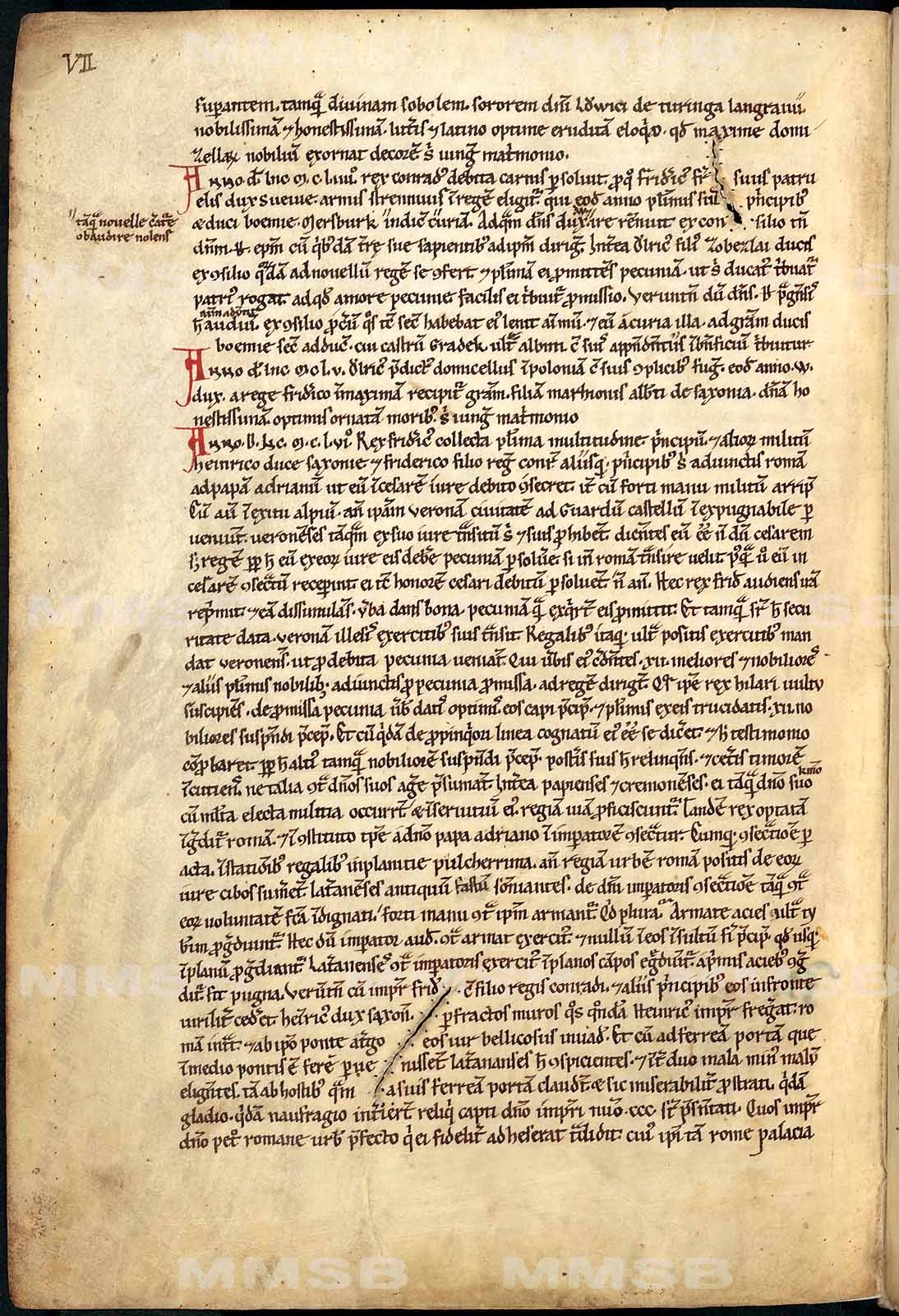 Gotická písma
Cca 12.-15. století

Vedle minuskuly a knižních písem se objevují opět písma užitková – kurziva a polokurziva

Bastardní písma 14./15. stol. – regionálně odlišné varianty
Gotická písma
15. století: zlom ve výboji latinského písma

knihtisk

rozšíření znalosti psaní

Dvě vývojové větve:
Novogotická písma
Humanistické písmo
První stránka Gutenbergovy bible z roku 1455
Novogotická písma
Členění:

Kreslené (majuskula + minuskula)-je též podkladem pro písmo tiskové

Psané:
Polokurzíva (majuskula + minuskula)
Kurzíva (majuskula + minuskula)
Německé novogotické písmo
Kreslené = fraktura (Frakturschrift)

Polokurzivní = kanzlei (Kanzleischrift)

Kurzivní = kurent (Kurrentschrift)
Novogotické písmo v Čechách
1500-1775velká rozmanitost, domácí písmová tradice, novogotická písma z německého prostředí
1775-1848zcela převládá německé novogotické písmo
1848-1941novogotické písmo již pouze v německých textech (unifikace 1935)
Gotická a novogotická tisková písma
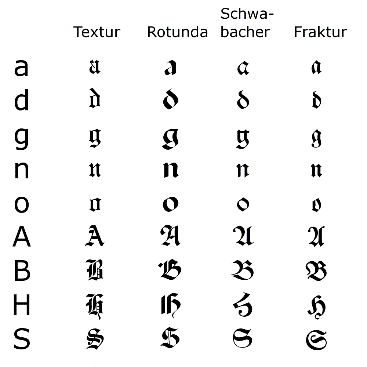 Textura
Rotunda
Švabach
Fraktura
Humanistické písmo
Objevuje se v Itálii v 15. století(opisování děl antických autorů)

V Itálii zcela převládá již v 16. století

U nás užíváno pro latinsky psané texty; odtud název latinka
Humanistické písmo
Lze členit obdobně jako novogotická písma

antikva = označení pro tištěnou variantu
K dalšímu studiu
ŠEBÁNEK, Jindřich. Základy pomocných věd historických. 1. Latinská paleografie. 3. vyd. Praha: SPN, 1976.

KAŠPAR, Jaroslav. Úvod do novověké latinské paleografie se zvláštním zřetelem k českým zemím. 3. přeprac. vyd. Praha: Státní pedagogické nakladatelství, 1987.